UNDERSTANDING THE COVID-19 PANDEMIC THROUGH SOCIAL MEDIA DISCUSSION
Brenna Rojek, Bryant University
brojek@bryant.edu, (401)595-3215
Suhong Li, Bryant University
sli@bryant.edu
Gaurav Khanna, University of Rhode Island
gkhanna@bryant.edu


July 20th, 2022
UNDERSTANDING THE COVID-19 PANDEMIC THROUGH SOCIAL MEDIA DISCUSSION
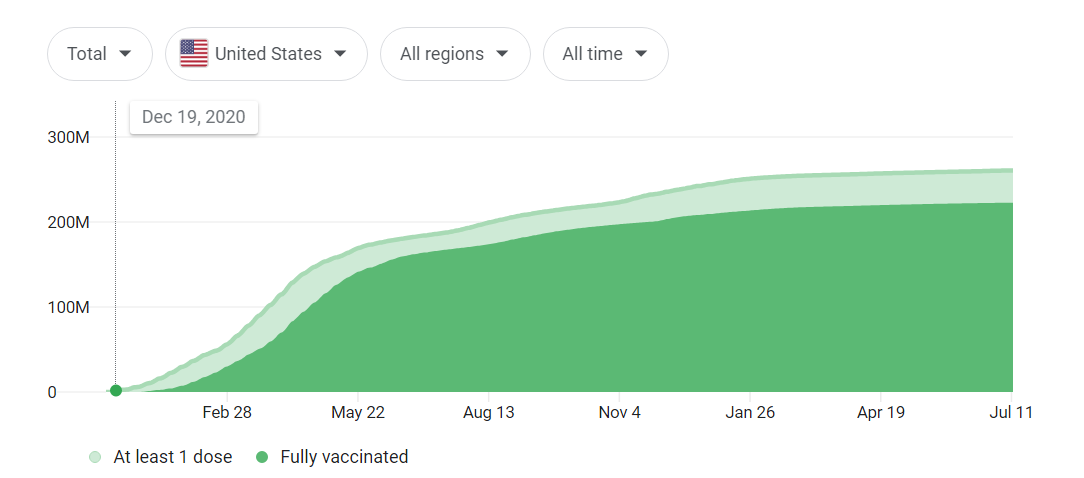 The project will explore a dataset of over 13 million tweets with the keywords related to COVID-19 and ‘vaccine’ or ‘vax’, spanning from March 2020 to March 2022. This project will use machine learning and natural language processing in Python to implement topic modeling and sentiment analysis on the tweets in the dataset.
[Speaker Notes: https://www.google.com/search?q=covid+vaccine+timeline&rlz=1C1CHBF_enUS898US898&oq=covid+vaccine+timeline&aqs=chrome..69i57j0i512l8j0i20i263i512.3049j0j7&sourceid=chrome&ie=UTF-8#cobssid=s&colocmid=/m/09c7w0&coasync=0]
UNDERSTANDING THE COVID-19 PANDEMIC THROUGH SOCIAL MEDIA DISCUSSION
GOALS

Study polarization of public health topics
Americans use social media as a platform to obtain news


This project will explore Twitter discourse around the topic of COVID-19, seeking to understand which users or topics dominate discourse. The broader significance of this project is to gain insight on how information* is spread on the Twitter platform. Hugging Face machine learning will be used to predict the emotion of the tweets.
[Speaker Notes: Since the emergence of the COVID-19 pandemic, we have seen the polarization and politization of public health topics such as face masks and vaccinations in mass media. According to a study performed by Elisa Shearer and Amy Mitchell, more than half of Americans use social media as a platform to obtain news (Shearer et al., 2021). This project will explore Twitter discourse around the topic of COVID-19, seeking to understand which users or topics dominate discourse. The broader significance of this project is to gain insight on how information* is spread on the Twitter platform.]
UNDERSTANDING THE COVID-19 PANDEMIC THROUGH SOCIAL MEDIA DISCUSSION
Used Hugging Face Cardiff NLP emotion model
BERT: Bidirectional Encoder Representations from Transformers
BERT uses transformers to understand words given context: Bidirectional because words change meaning
Uses ROBERTA tokenizer
Applies attention mask
If sentence is padded, the attention masks signifies which values are important
Model trained on dataset of 60M emotion labeled tweets (https://arxiv.org/pdf/2010.12421.pdf)
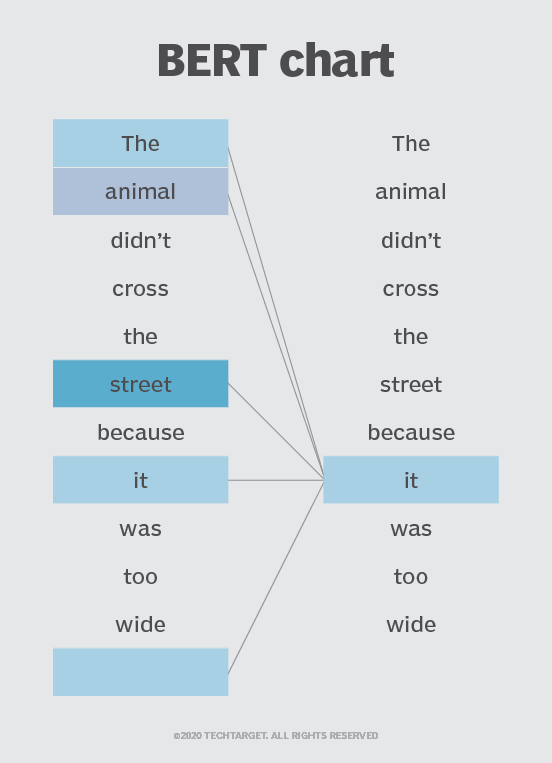 [Speaker Notes: Since the emergence of the COVID-19 pandemic, we have seen the polarization and politization of public health topics such as face masks and vaccinations in mass media. According to a study performed by Elisa Shearer and Amy Mitchell, more than half of Americans use social media as a platform to obtain news (Shearer et al., 2021). This project will explore Twitter discourse around the topic of COVID-19, seeking to understand which users or topics dominate discourse. The broader significance of this project is to gain insight on how information* is spread on the Twitter platform.]
UNDERSTANDING THE COVID-19 PANDEMIC THROUGH SOCIAL MEDIA DISCUSSION
TIMELINE
UNDERSTANDING THE COVID-19 PANDEMIC THROUGH SOCIAL MEDIA DISCUSSION
What we accomplished
https://public.tableau.com/shared/KYCRFGDWT?:display_count=n&:origin=viz_share_link
UNDERSTANDING THE COVID-19 PANDEMIC THROUGH SOCIAL MEDIA DISCUSSION
FINDINGS – Topic 1
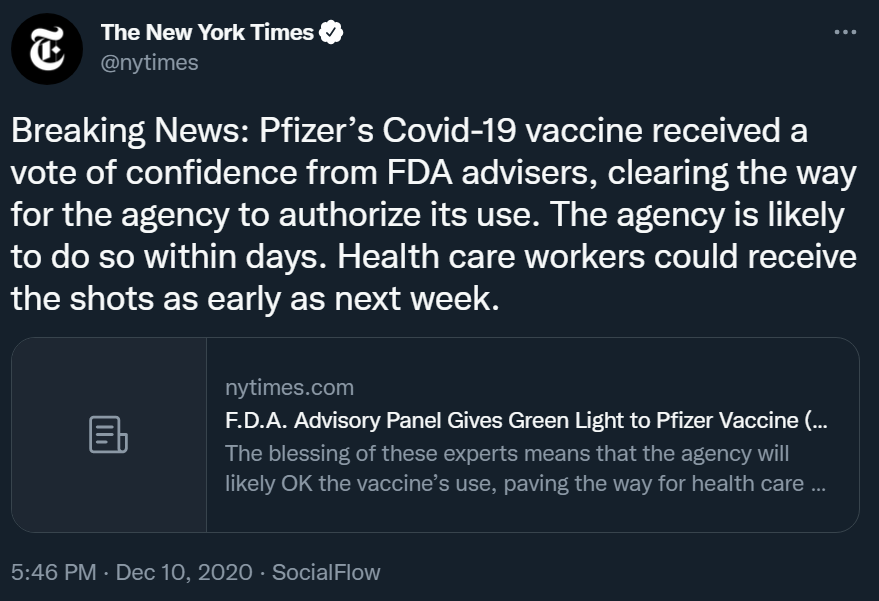 Emotion

Sadness: -0.76
Anger: -0.72
Joy: 0.58
Optimism: 1.71
UNDERSTANDING THE COVID-19 PANDEMIC THROUGH SOCIAL MEDIA DISCUSSION
FINDINGS – Topic 2
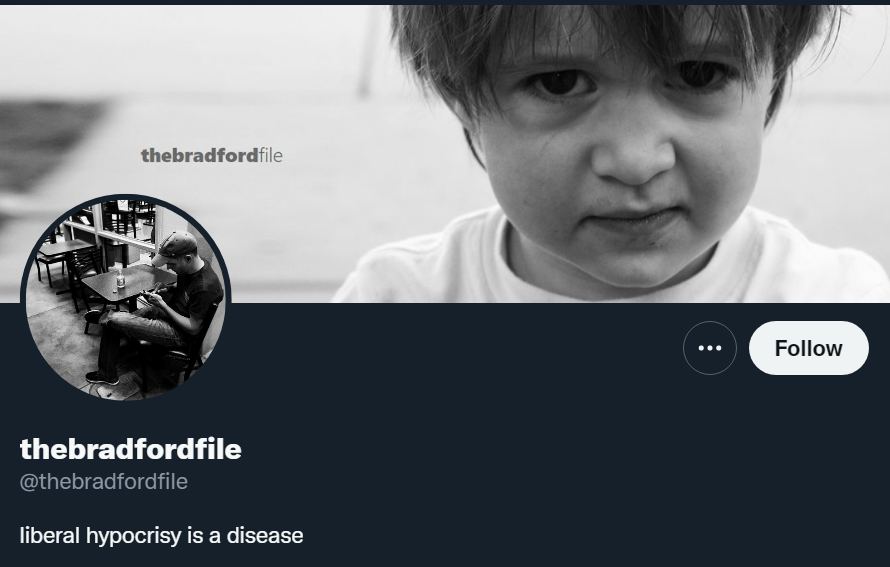 Emotion

Sadness: 0.01
Anger: 2.99
Joy: -2.16
Optimism: -0.28
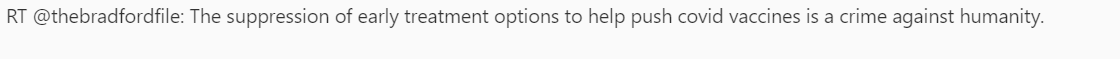 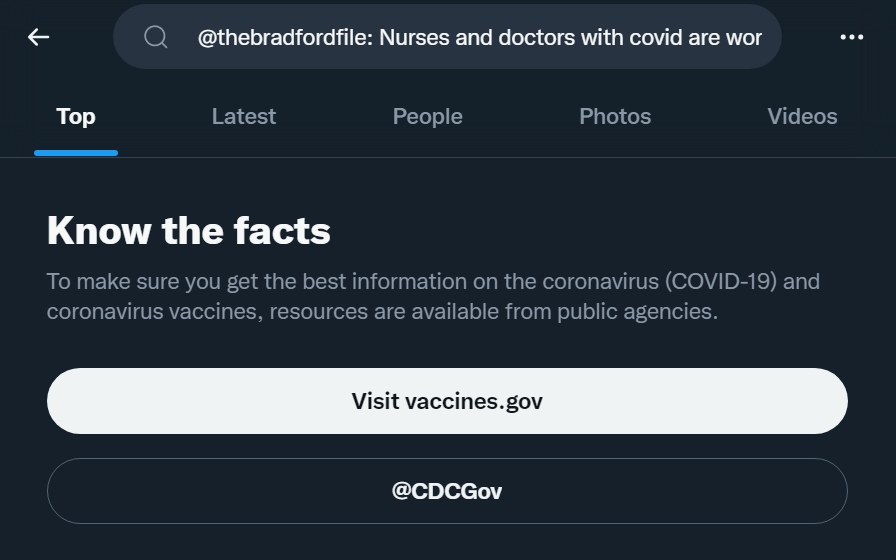 Lessons Learned
What went well? 
Learned more about NLP
Learned about how to use a GPU cluster
Learned from other presentations

What could we have done differently?
Learned how to better scale the data
Publications/Contributions
Possibly SC22